(C. Iulius)
Phaedrus
Fedro
15.g.pr.Kr., Pijerija u Makedoniji- c. 50/57.g.n.e.
Podrijetlom iz Frigije, u Rimu ga oslobodio August
Basne počeo izdavati 20. g.
31.g. protjerao ga Sejan

Ego, quem Pierio mater enixa est iugo (3, 1, 17)
Calumniari si quis autem voluerit,
quod arbores loquantur, non tantum ferae,
fictis iocari nos meminerit fabulis. (P, 5-7)
Djelo
Fabularum Aesopiarum libri 
2+3 knjige, oko 140 basni ispjevanih u jampskim senarima
Prve 2 knjige:  Ezopov tip životinjske basne
Ostale 3: originalne priče iz života, povijesne i suvremene anegdote, deskriptive pjesme i pjesme političkog sadržaja
Likovi su i Tiberije i August

Numquam est fidelis cum potente societas (I, 5, 1)
Karakteristike
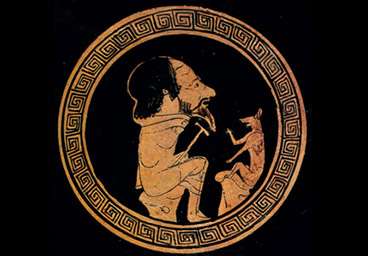 Sermo urbanus 
jednostavan, ali dotjeran latinski
žanr koji je vrlo blizak usmenoj književnosti
~ komedija
Društvena satira - usmjerenost basne protiv moćnih i u obranu nižih i potlačenih ljudi
Barem do 3. knjige 
Palam muttire plebeio piaculum est (III, epil. 33)
http://www.hellenism.net/greece/ancient-greek-literature/
Nunc, fabularum cur sit inuentum genus,breui docebo. Seruitus obnoxia,quia quae uolebat non audebat dicere,affectus proprios in fabellas transtulit,calumniamque fictis elusit iocis.
Ego illius pro semita feci uiam,
et cogitaui plura quam reliquerat,
in calamitatem deligens quaedam meam.
quodsi accusator alius Seiano foret,
si testis alius, iudex alius denique,
dignum faterer esse me tantis malis,
nec his dolorem delenirem remediis.
Quicquid putabit esse dignum memoria,Aesopi dicet; si quid minus adriserit,a me contendet fictum quouis pignore.Quem uolo refelli iam nunc responso meo:siue hoc ineptum siue laudandum est opus,inuenit ille, nostra perfecit manus.Sed exsequamur coepti propositum ordinem.
(III, p. 33-44; IV, XXII, 3-9)
Struktura basne
Svaka basna ima 2 dijela: promythion (predgovor / pogovor)
	                                        epimythion (pojašnjenje pouke)
Promythion sadrži univerzalne istine 
čest neuobičajeni poredak izraza/fraze (odraz narušenog državnog ustroja)
Epimythion je ilustracija univerzalne istine
likovi u basni poprimaju univerzalne karakteristike (lukava lisica, zločesti ili grabežljivi vuk, oholi gavran, strpljiva ili naivna ovca itd.)
Basne se dijele na: 
 prijevodi i parafraze
 anegdote s moralističkom tendencijom
ostale basne
Doprinos
Standardizirao i kodificirao basnu
Dao basni određeni prepoznatljivi ton
Uveo ljudski lik uz dotadašnje životinje i drveće
Utemeljio basnu kao novi pjesnički žanr
omiljen kod Rimljana
Prvi koji je ostavio zbirku basni zamišljenu kao neovisno pjesničko djelo namijenjeno čitatelju